FASE I. Oriëntatie en initiatie 
Waarom gaan we ‘Datagedreven Assetmanagement’ op dit object moment toepassen?
STAP 1.3 
CHECKLIST
 RANDVOORWAARDEN DGAM
STAP 1.1 
VERBETERPERSPECTIEF
STAP 1.2
RANDVOORWAARDEN 4 FASEN PLAN
(in kaart brengen)
FASE I A           
PROJECT INITIATIE DOCUMENT (PID) 
of    
PLAN VAN AANPAK (PvA)
TRIGGERS
START
1.2.1
VRAGENLIJST: BESCHIKBARE 
ICT INFRASTRUCTUUR
FASE I B          
CHECKLIST RANDVOORWAARDEN DGAM
1.2.2 
SCAN: VAKKENNIS EN COMPETENTIES
GO/ NO GO
1.2.3 
SCAN: AM ORGANISATIE
FASE II. Analyse 
Hoe gaan we ‘Datagedreven Assetmanagement’ op dit object toepassen?
4 FASEN PLAN VERSIE 1.90
FASE II A                            
VASTGESTELDE  INFORMATIEBEHOEFTE
STAP 2.1 
ICT Infra (realiseren)
FORMEREN IMPLEMENTATIE TEAM
STAP 2.2 
VOORBEREIDING DEEP DIVE
STAP 2.3
UITVOERING DEEP DIVE
STAP 2.4 
DATA ANALYSE
INFORMATIE BEHOEFTE
2.2.1 
DE 0-METING EN SCAN AM-BASISDOCUMENTATIE
FASE II B                      
KOSTEN-BATEN ANALYSE
2.4.1
 INFORMATIE-BEHOEFTE PER ROL IN DE VORM VAN USER STORIES
2.3.1 
DEEP DIVE TEAM FORMEREN
2.2.2
 PRESTATIEKILLER-ANALYSE
2.3.2 
GROEPSSESSIE DEEP DIVE – FAALDETECTIE-ANALYSE
2.4.2
PER PRESTATIEKILLER: IS DATA BESCHIKBAAR IN DE JUISTE KWALITEIT?
JA/ NEE
2.2.3  
BOUWDEEL KEUZE EN INVULLEN DEEP DIVE TEMPLATE
2.4.3
AANVULLEN 
KOSTEN-BATEN ANALYSE EN KEUZE DATABRONNEN & SENSOREN
GO/ NO GO
2.3.3 
UITWERKING DEEP DIVE – FAALDETECTIE-ANALYSE
FASE  III. Implementatie
Wat gaan we precies doen om dit object ‘Datagedreven’ te maken?
STAP 3.3 
EARLY WARNING FUNCTIE
Fase III A                    
Beschreven en ingerichte DGAM dashboard
STAP 3.2
DASHBOARD
STAP 3.1 
INSTALLEREN SENSOREN/ONTSLUITEN DATA
3.1.1
ADDITIONELE DATA ONTSLUITEN VIA ODS INFRASTRUCTUUR
3.2.1 
DATAKWALITEIT VASTSTELLEN/ VERIFIËREN
3.3.1 
EARLY WARNING FUNCTIE INRICHTEN
TEAMLEDEN HERIJKEN \ AANVULLEN
3.2.2 
DASHBOARD INRICHTEN/AANVULLEN:                       
- VISUALISATIES
                                - BESCHRIJVING BIJ VISUALISATIES
3.1.2
AANVULLENDE SENSOREN INSTALLEREN
3.3.2 
INITIËLE DREMPELWAARDES VASTSTELLEN EN INRICHTEN
3.1.3  
AANVULLENDE SENSOREN ONTSLUITEN IOT INWINKETEN
GO/ NO GO
3.2.3 
NORMAAL GEBRUIK PRESTATIEKILLERS MONITOREN
4 FASEN PLAN VERSIE 1.90
FASE  IV.   Event monitoren & handelen
Welke handelingen worden geactiveerd met welke data?
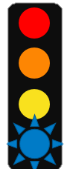 STAP 4.4 
EVALUATIE
STAP 4.5 
ONTWIKKELING EARLY WARNING FUNCTIE
STAP 4.1 
START MONITOREN EN HANDELEN
STAP 4.2 
BEOORDELEN EVENT
STAP 4.3 
HANDELEN
4.2.1 
ANALYSE ( a.d.h.v. BESLISBOOM)
4.3.1 
MAATREGEL/ ACTIE a.d.h.v. BESLISBOOM
4.5.1
Statische drempelwaarde
4.4.1 
ACTIE: DREMPELWAARDE BIJSTELLEN
4.5.2 
Dynamische drempelwaarde
4.3.2 
EINDE BESLISBOOMINBRENGEN IN AM-SYSTEEM:
REGULIER OVERLEG 
AM-PROCESSEN
4.4.2 
ACTIE: VISUALISATIE BIJSTELLEN
4.5.3 
Voorspellend model
4.6 
Optioneel:
Volgende iteratie, nieuwe Deep Dive,
Start: vanaf FASE II stap 2.2
Vereenvoudigde versie zonder sub-stappen
FASE II. Analyse
FASE I. Oriëntatie en initiatie 
Waarom gaan we ‘Datagedreven Assetmanagement’ op dit object moment toepassen?
Hoe gaan we ‘Datagedreven Assetmanagement’ op dit object toepassen
FORMEREN IMPLEMENTATIE TEAM
STAP 2.1 
ICT Infra (realiseren)
FASE II A                            
VASTGESTELDE  INFORMATIEBEHOEFTE
START
FASE I A           
PROJECT INITIATIE DOCUMENT (PID) 
of    
PLAN VAN AANPAK (PvA)
TRIGGERS
STAP 1.1 
VERBETERPERSPECTIEF
STAP 2.2 
VOORBEREIDING DEEP DIVE
FASE II B                      
KOSTEN-BATEN ANALYSE
FASE I B          
CHECKLIST RANDVOORWAARDEN DGAM
STAP 2.3
UITVOERING DEEP DIVE
STAP 1.2
RANDVOORWAARDEN 4 FASEN PLAN
(in kaart brengen)
STAP 2.4 
DATA ANALYSE
INFORMATIE BEHOEFTE
STAP 1.3 
CHECKLIST
 RANDVOORWAARDEN DGAM
GO/ NO GO
GO/ NO GO
4 FASEN PLAN VERSIE 1.90
FASE  III. Implementatie
Wat gaan we precies doen om dit object ‘Datagedreven’ te maken?
Fase III A                    
Beschreven en ingerichte DGAM dashboard
TEAMLEDEN HERIJKEN \ AANVULLEN
STAP 3.3 
EARLY WARNING FUNCTIE
STAP 3.2
DASHBOARD
STAP 3.1 
INSTALLEREN SENSOREN/ONTSLUITEN DATA
GO/ NO GO
FASE  IV.   Event monitoren & handelen
Welke handelingen worden geactiveerd met welke data?
STAP 4.4 
EVALUATIE
STAP 4.5 
ONTWIKKELING EARLY WARNING FUNCTIE
STAP 4.2 
BEOORDELEN EVENT
STAP 4.1 
START MONITOREN EN HANDELEN
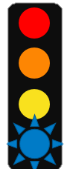 STAP 4.3 
HANDELEN
4.6 
Optioneel: Volgende iteratie, nieuwe Deep Dive, Start: vanaf FASE II stap 2.2